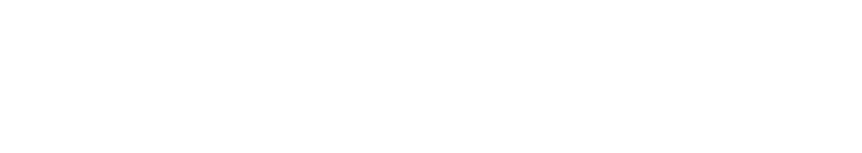 Круг и окружность
Урок математики в 3 классе
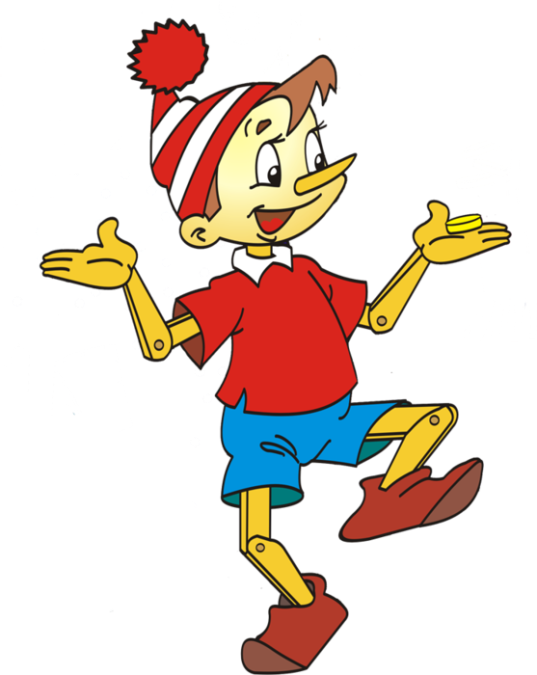 Цели урока:
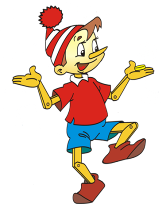 Познакомить с новыми понятиями – окружность  и круг.

Научить  строить окружность с помощью циркуля.

Закрепить навыки решения задачи.

Развивать умение наблюдать, сравнивать, анализировать.
Проверим ответы!
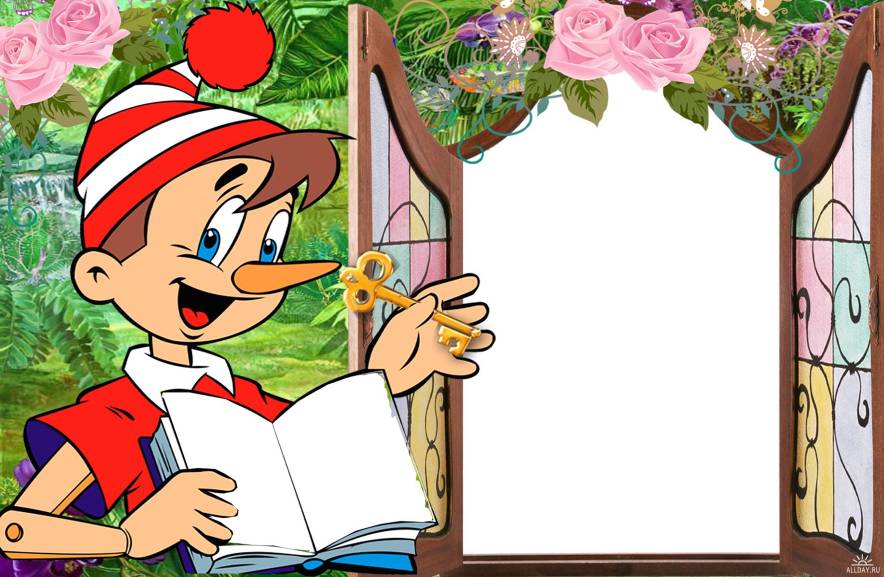 а) a-4*b

б) m+m:3

в) (x+12):x

г) (c+d):2

д) a+b
Рисунки в стране Геометрии
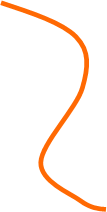 Ци́ркуль
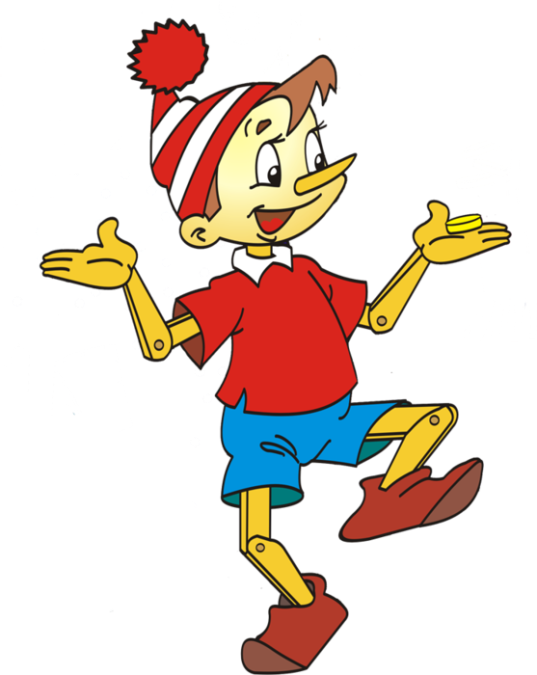 Циркуль, цирк (от латинского слова «циркулюс» - круг)
Учимся строить окружность!
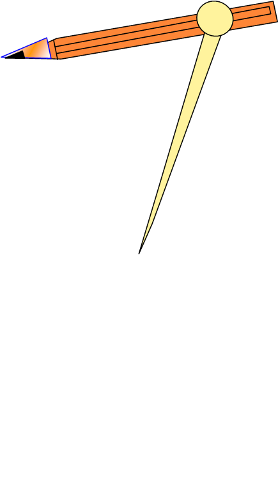 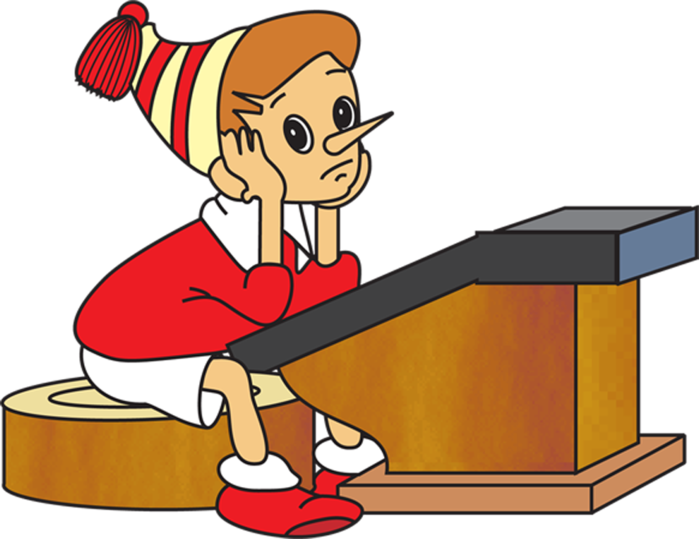 Это окружность!
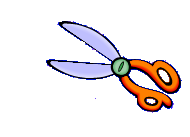 Это круг!
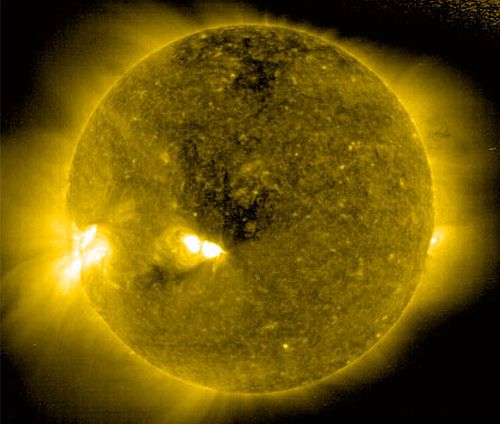 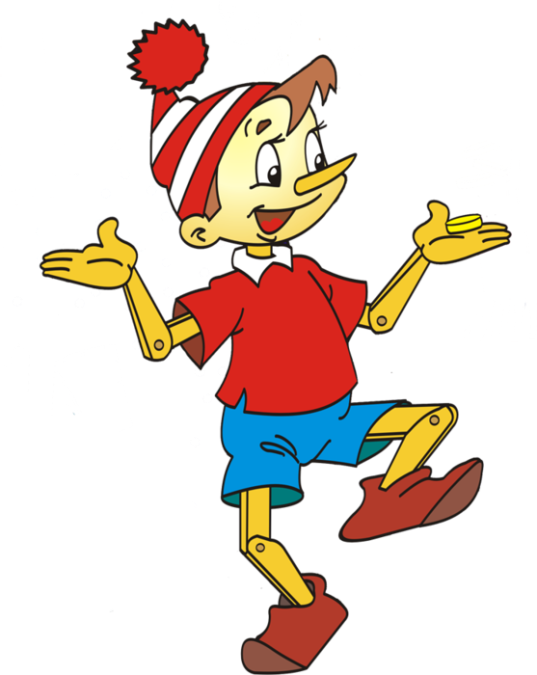 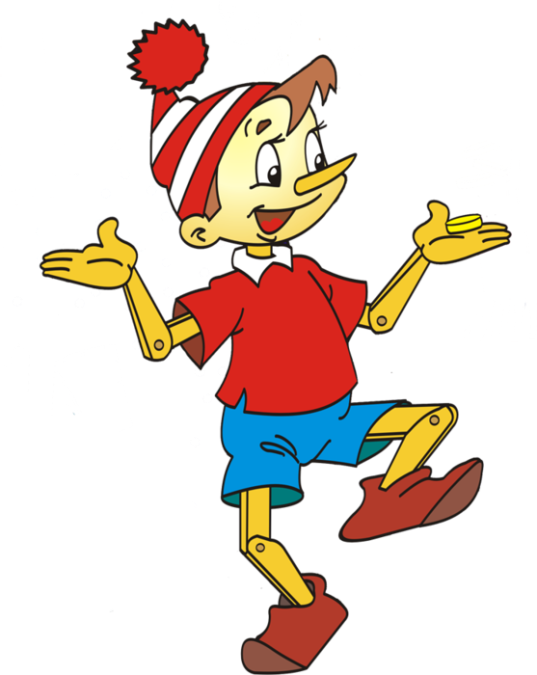 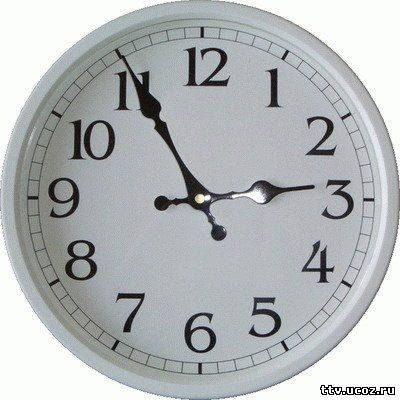 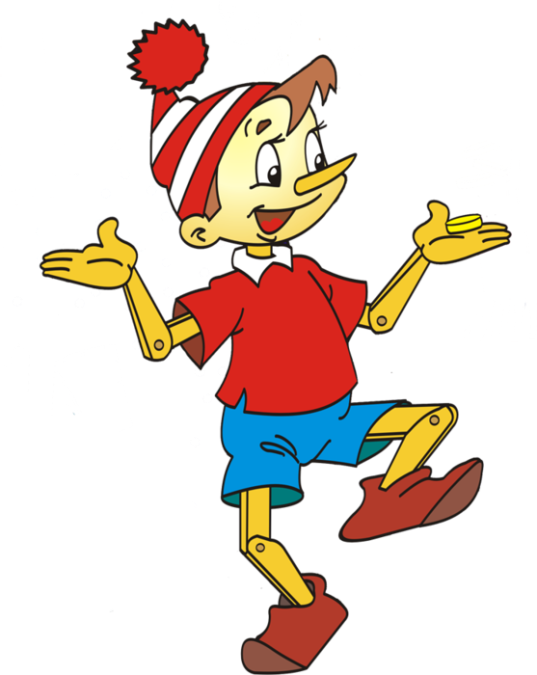 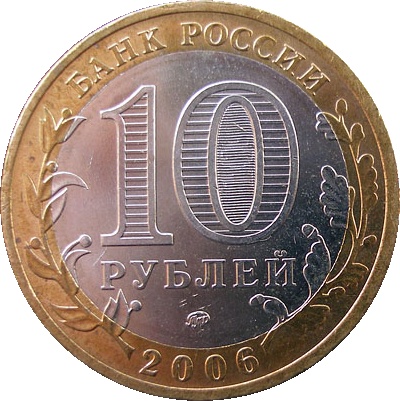 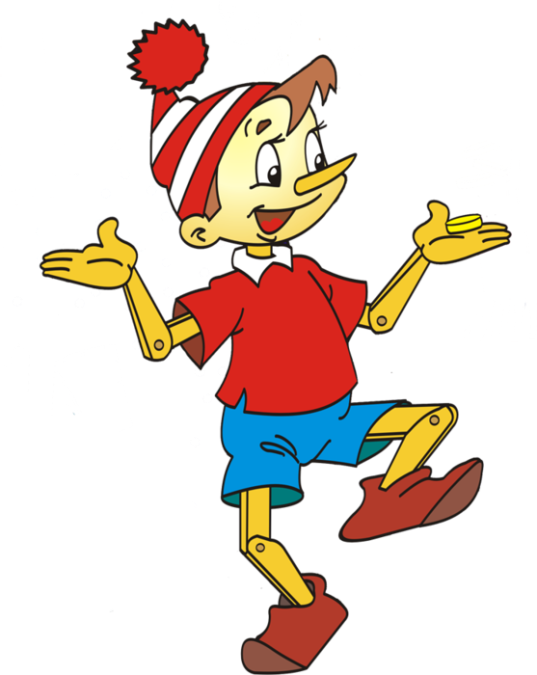 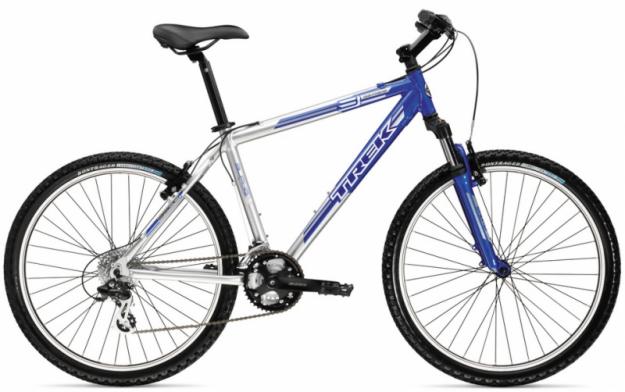 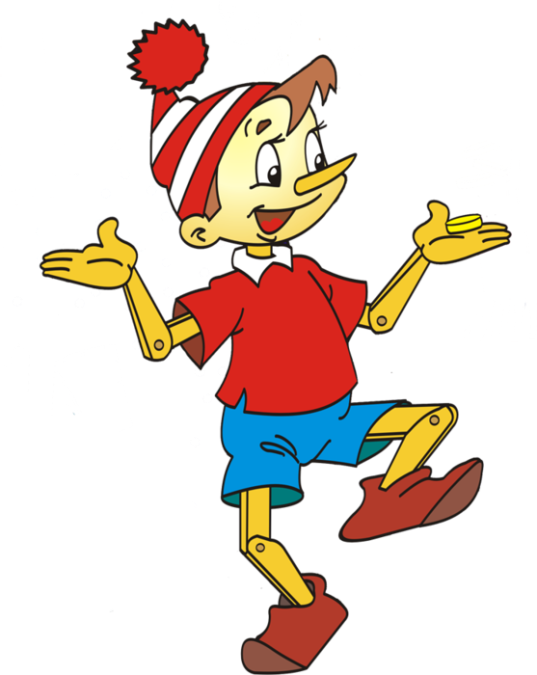 Среди знакомых предметов найдите те,которые содержат окружности и круги
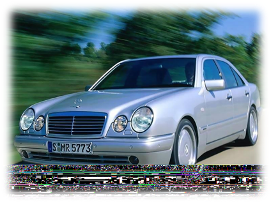 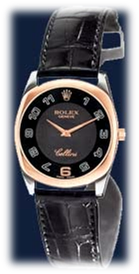 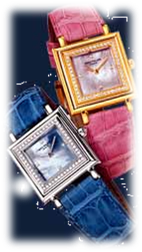 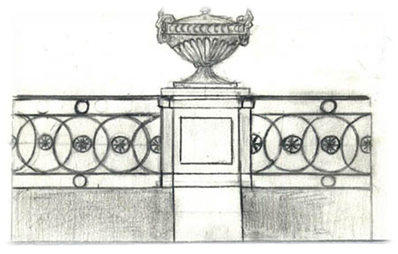 СУПЕР!
МОЛОДЕЦ!
КЛАСС!
ОТЛИЧНО!
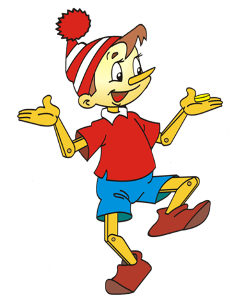 [Speaker Notes: Технологию работы смотри в поле заметок предыдущего слайда.]
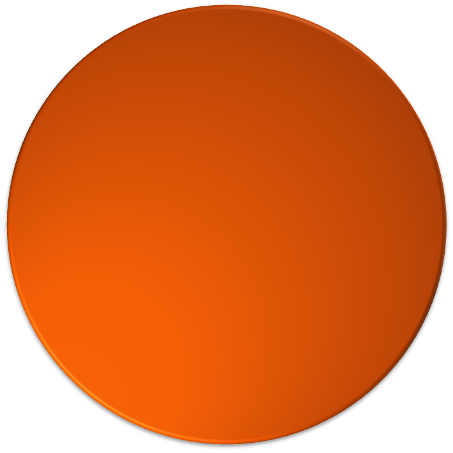 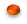 Это - круг
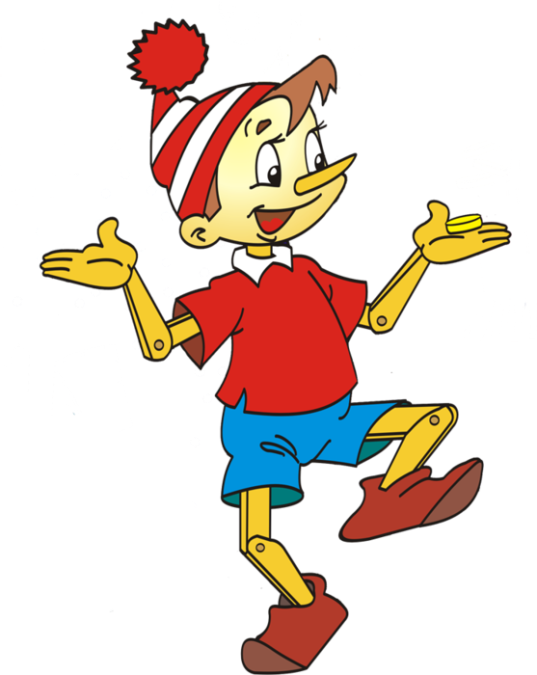 О
Круг – часть плоскости, ограниченная окружностью.
[Speaker Notes: Технологию работы смотри в поле заметок предыдущего слайда.]
Это - окружность
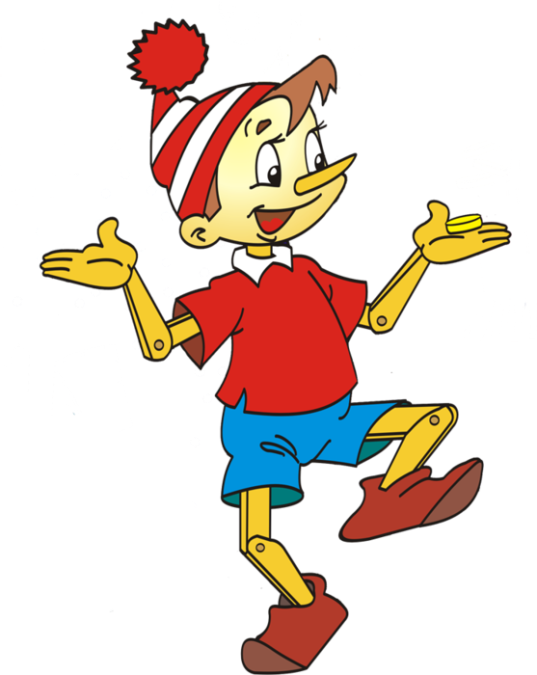 О
ОКРУЖНОСТЬ – замкнутая линия, все точки которой равноудалены от точки О (центра окружности).
[Speaker Notes: Технологию работы смотри в поле заметок предыдущего слайда.]
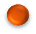 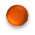 А
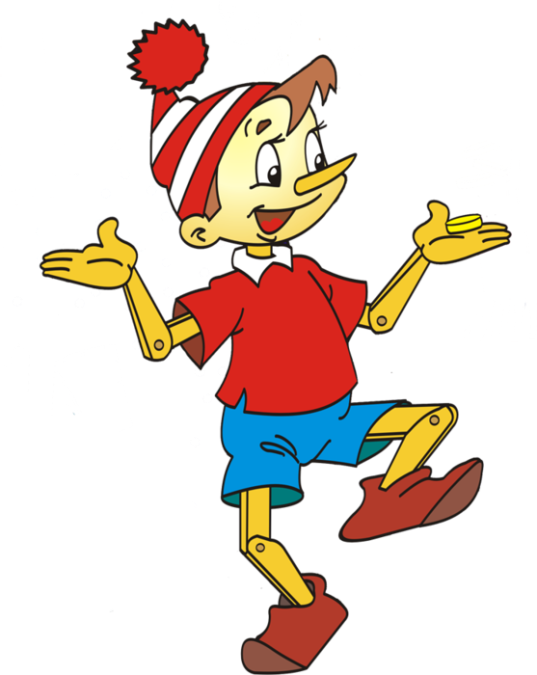 О
АО - радиус окружности
Радиус окружности – отрезок, соединяющий центр окружности с точкой на окружности
[Speaker Notes: Технологию работы смотри в поле заметок предыдущего слайда.]
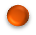 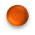 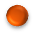 А
В
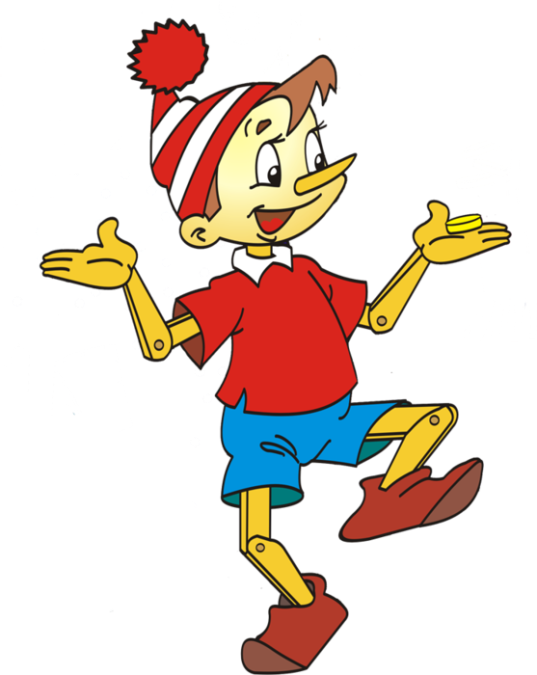 О
АО - радиус окружности
ОВ - радиус окружности
Радиусы одной окружности равны
[Speaker Notes: Технологию работы смотри в поле заметок предыдущего слайда.]
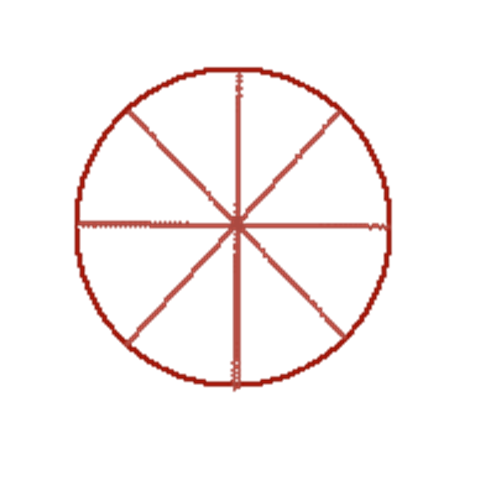 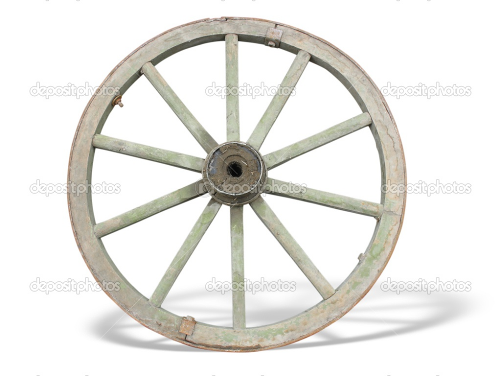 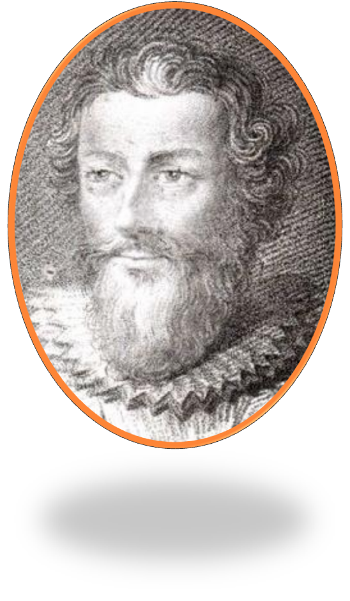 Да, верно! Это колесо. 
Колесо - одно из великих изобретений, которое было сделано 
в IV тысячелетии до н.э. 
на Древнем Востоке.
Для чего же мы вспомнили про колесо? 

В древности термина радиус не было. Его ввел в XVII веке французский математик  Франсуа Виет. 
В переводе с латинского радиус  означает «спица колеса».
Франсуа Виет
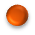 А
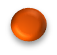 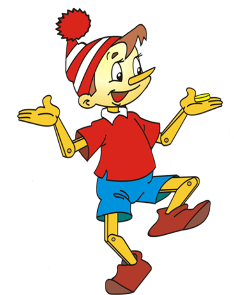 О
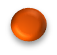 В
АВ - диаметр окружности
АО - радиус окружности
[Speaker Notes: Технологию работы смотри в поле заметок предыдущего слайда.]
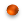 ДИАМЕТР (от греч. поперечник) - отрезок, соединяющий  две точки окружности и проходящий через центр.
А
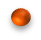 Посмотрите на рисунок и сравните длину радиуса с длиной диаметра.
О
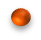 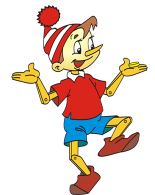 В
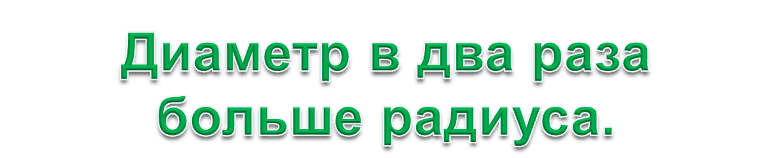 Физминутка для глаз:

Плотно закрыть глаза, а затем широко открыть их (5-6 раз);
Посмотреть вверх, вниз, влево, вправо, не поворачивая головы (3-4 раза)
Вращать глазами по кругу (3-4 раза)
Быстро-быстро моргать (1 мин)
Смотреть вдаль
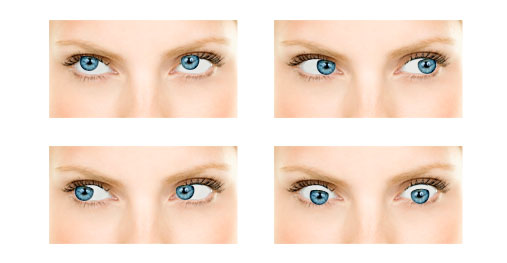 Задача №3
30 кг семян – 6 кг масла
25 кг семян – ? кг масла
Сколько кг семян нужно на 1 кг масла?
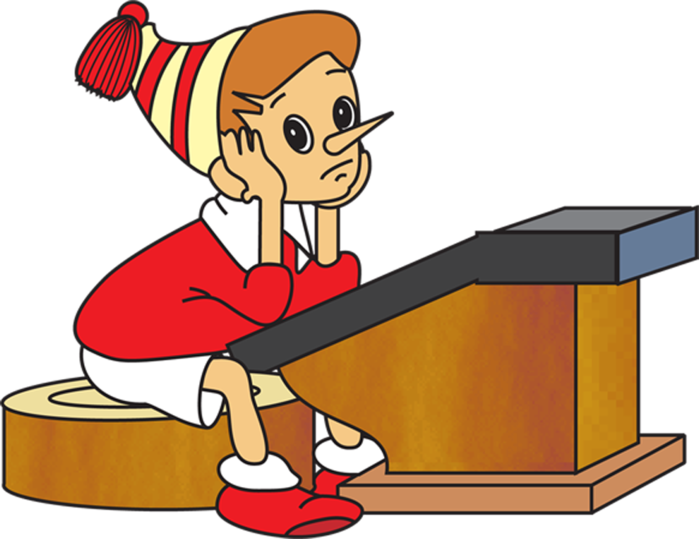 Сколько кг масла можно получить из 25 кг семян подсолнечника?
25:(30:6)=5(кг)
Ответ: 5 килограммов можно получить из 25 кг семян подсолнечника.
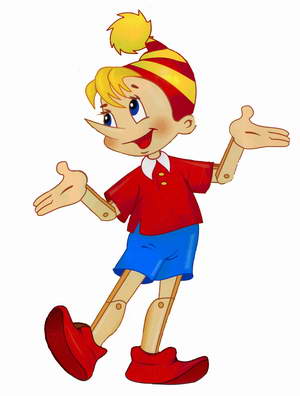 я считаю, что круг, окружность – это одно и тоже.
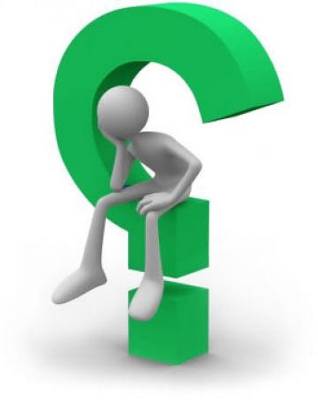 НЕТ
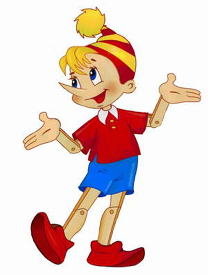 Мне кажется, что шар можно считать объёмным изображением круга.
ДА
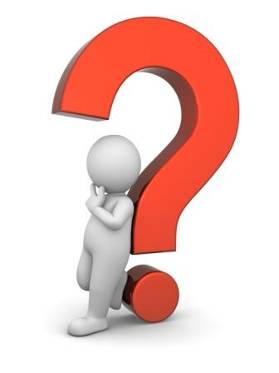 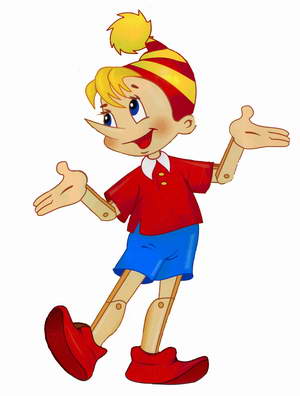 я считаю, что окружность – это замкнутая линия.
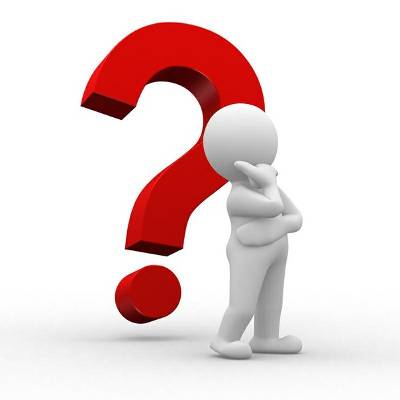 ДА
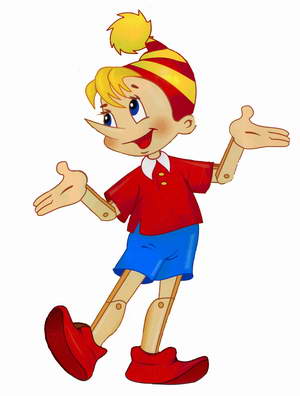 я считаю, что расстояние от центра до любой точки окружности называется…
РАДИУС
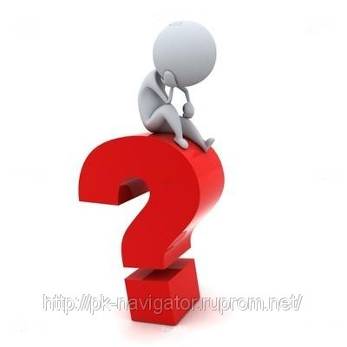 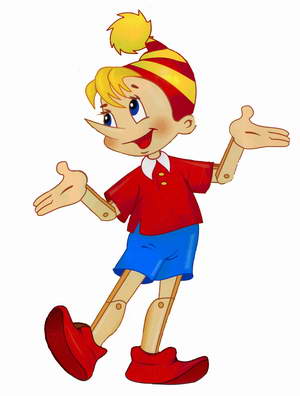 я считаю, что расстояние от центра до любой точки окружности всегда одинаково.
ДА
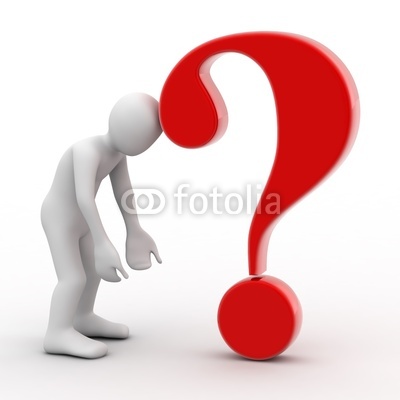 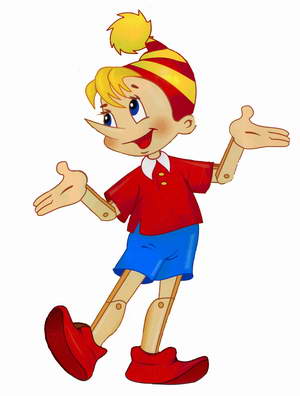 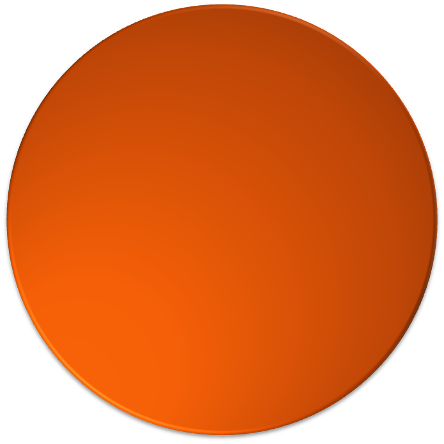 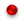 Что здесь изображено?
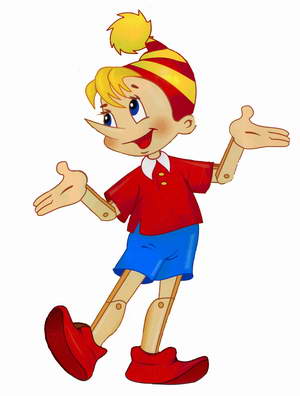 О
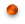 Что здесь изображено?
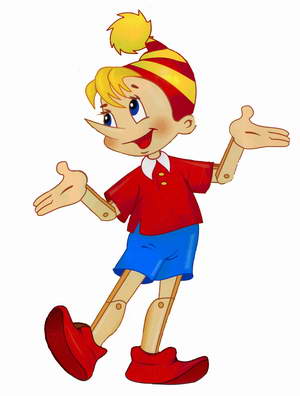 О
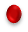 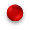 Что здесь изображено?
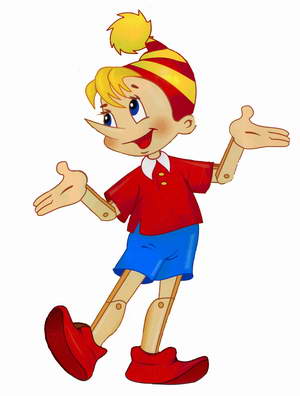 D
О
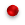 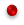 Назовите центр окружности. Назовите радиус. Измерьте радиус.
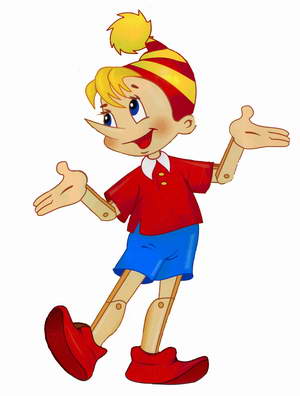 M
A
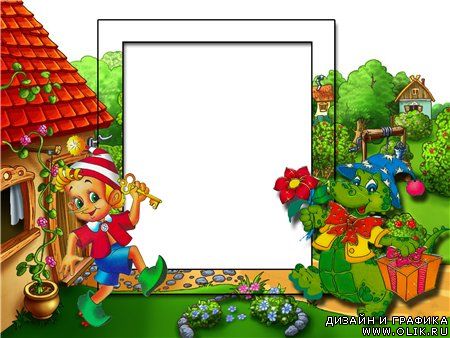 Урок окончен!

Спасибо за внимание!